КОМБИНИРОВАННЫЙ УРОКВ НАЧАЛЬНОЙ ШКОЛЕ
Подготовила: учитель 
начальных классов 
Костыль  Е.М.
«Школа- это мастерская человечности»


« Считай несчастным тот день или час, в который ты не усвоил ничего нового и ничего не прибавил к своему образова-нию». 
Я. А. Коменский.
Ян Амос Коменский - знаменитый чешский педагог, "отец новой педагогики", гуманист, общественный деятель. (1592-1670)
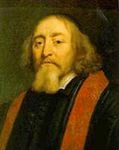 Именно он впервые обосновал стройную педагогическую систему, начал говорить о гуманизации процесса образования. Коменский - создатель системы всеобщего образования. Он поставил вопросы об общеобразовательной школе и плановости школьного обучения, о соответствии ступеней образования возрасту человека, об обучении на родном языке ,о необходимости внедрения классно-урочной системы в школе.
По его определению учитель должен владеть педагогическим мастерством и любить свое дело, пробуждать самостоятельную мысль учащихся , готовить из них деятельных людей, заботящихся о всеобщем благе. Своим потомкам Коменский оставил богатей-шее педагогическое наследие, оказав огромное влияние на развитие мировой педагогики и школьной практики.
От Коменского и Гербарта берет начало классическая четырехзвенная структура урока, опирающаяся на формальные ступени (уровни) обучения: подготовка к усвоению новых знаний; усвоение новых знаний, умений; их закрепление и систематизация; применение на практике. Соответствующий ей тип урока носит название комбинированного (смешанного).
От Коменского берет начало классическая четырехзвенная структура урока, опирающаяся на формальные ступени (уровни) обучения: подготовка к усвоению новых знаний; усвоение новых знаний, умений; их закрепление и систематизация; применение на практике. Соответствующий ей тип урока носит название комбинированного (смешанного).
Комбинированный урок
Комбинированный урок — тип  урока, характеризующийся сочетанием (комбинацией) различных целей и видов учебной работы при его проведении: проверка знаний, работа над пройденным материалом, изложение нового материала , формирование знаний, закрепление и совершенствование знаний, формирование умений и навыков, подведение результатов обучения, определение домашнего задания.
Этапы комбинированного урока
Комбинированный урок состоит из 8-ми этапов. В его структуре выделяют следующие этапы:
I.  Организационный:
Взаимное приветствие преподавателя и учащихся, определение отсутствующих, подготовка учащихся к работе на уроке.
II. Проверка домашнего задания:
Выяснить что сложно в изучаемом материале, еще раз вспомнить и заострить внимание на сложных моментах темы.
III. Повторение ранее изученного  материала:
Проверка разными методами и формами объема и качества усвоенного материала, комментирование ответов учащихся, оценка их знаний, умений и навыков.
IV. Подготовка учащихся к активности и сознательности усвоения знаний:
Сообщение темы и цели изучения нового материала (чему научатся и что узнают уча-щиеся). Показать практическую значимость нового материала.
V.  Изучение нового материала:
Дать учащимся конкретное представление об изучаемых фактах,  явлениях, об основной идеи изучаемого материала. Добиться от учащихся восприятия, осознания, осмысления материала.
VI.  Проверка понимания нового материала
Организация мыслительной деятельности на уровне сравнения, сопоставления, определе-ния причинно-следственных связей, явлений, процессов.
VII.  Закрепление знаний учащихся по изучаемому материалу
узнавать и соотносить факты с понятиями, правилами, идеями;
    применить знания к практическим действиям (создание проблемной ситуации);
   выделять существенные признаки ведущих понятий, конкретизировать эти признаки
VIII.  Итоги урока:
- Сообщить учащимся о домашнем задании,  разъяснить методику его выполнения.
    - Рефлексия.
    - Выставление отметок
Компоненты урока могут идти в разной последовательности в зависимости от темы и особенностей класса. 
Возможны различные варианты, план комбинированного урока позволяет части его переставлять в соответствии с дидактической задачей, вместо загадки, можно предложить детям задачу или проблему, какую-нибудь игру и т.п.
При подготовке к уроку учителю необходимо поставить  триединую дидактическую цель урока. (ТДЦ)
ТДЦ – триединая дидактическая цель урока – заранее запланиро-ванный преподавателем  результат, который должен быть получен к концу урока в результате совмест-ной деятельности преподавателя и учащихся.
Это сложная составная цель, вбирающая в себя три аспекта:
    обучающий (познавательный) отвечающий на вопрос: Что познать? Чему научить и научиться?
 
   воспитательный, отвечающий на вопрос какое воспитательное воздействие оказывать?
 
    развивающий, отвечающий на вопрос какие сферы личности необходимо развивать?
I.  Обучающий (познавательный) аспект ТДЦ
         Это основной и определяющий  аспект. Он складывается из выполнения следующих требований:
         учить и научить каждого учащегося самостоятель-но добывать знания. Учить чему-то других – значит показать им, что они должны делать, чтобы научиться тому, чему их учат.
         осуществлять выполнение главных требований к овладению знаниями: полноту, глубину, осознанность, систематичность, системность, прочность;
         формировать умения – сочетание знаний и навыков, которые обеспечивают успешное выполнение деятельности.
         Формировать то, что учащийся должен познать, уметь в результате работы на уроке.
II.   Воспитывающий аспект ТДЦ.
Воспитывающий аспект цели урока должен предусматривать формирование и развитие нравственных, трудовых, эстетических, патриотических, и других качеств личности учащихся.                                             III.  Развивающий аспект ТДЦа) Развитие сенсорной сферы.
б) Развитие двигательной сферы.
в) Эмоциональная сфера.
г) Развитие психических процессов и речи .
Комбинированные уроки  в силу своей специфики особенно распространены в младших классах. Это объясняется возрастными особенностями детей, для которых еще характерна неустойчивость внимания и повышенная эмоциональная и физическая активность.
Например, данный тип уроков часто практикуется при изучении курса математики, когда в рамках 1 урока проводится обучение сразу по нескольким направлениям.
Примерная структура комбинированного урока:
I.     Организационный момент.                                                                          1 мин.

II.   Проверка домашнего задания.                                                                   5 мин.                        

III.  Актуализация накопленного опыта                                                        8 мин.
        и опорных знаний учащихся.  
       
IV.   Мотивация учебной деятельности                                                           5 мин.
         учащихся, сообщение темы и задач урока.                                          

V.   Восприятие и усвоение учащимися                                                           8 мин.
        нового материала.                      

VI.  Применение учащимися знаний                                                                10 мин.
        и действий в стандартных условиях.

VII. Объяснение домашнего задания.                                                               5 мин.         

VIII.  Подведение итогов урока.  (рефлексия)                                              3 мин.
            Выставление отметок.
Источники:

http://www.shishkova.ru/students/lesson_plan.htm
 http://reftrend.ru/227506.html
http://www.shishkova.ru/students/lesson_plan.htm
http://eciginfo.ru/metodika-provedeniya-kombinirovannogo-uroka/
http://englschool.ucoz.ru/load/uroki/
 http://poznanie21.ru/current/49279.php
http://studentguide.ru/category/konspekty-urokov/plany-konspekty-urokov-po-anglijskomu-yazyku/
http://ext.spb.ru/index.php/2011-03-29-09-03-14/110-foreignlang/3198--4-.html
http://na55555.ru/pomosz_studentam/plan-konspekt-uroka-angliiskogo-yazyka.html
http://festival.1september.ru/articles/549231/
Спасибо за внимание!